DOA BELAJAR
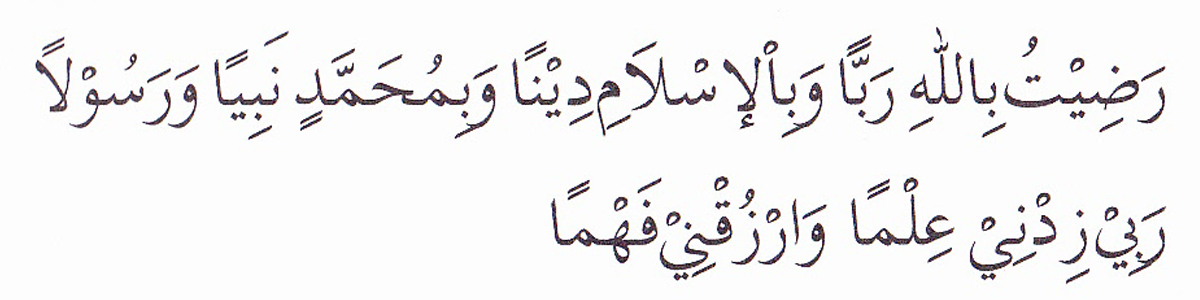 PEMBUKA BELAJAR
“Kami ridho Allah SWT sebagai Tuhanku, Islam sebagai agamaku, dan Nabi Muhammad sebagai Nabi dan Rasul, Ya Allah, tambahkanlah kepadaku ilmu dan berikanlah aku kefahaman”
PENDEKATAN KEPEMIMPINAN
NUR FAIDATI
Disampaikan pada Kuliah MK Kepemimpinan
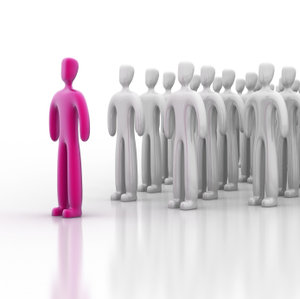 Apa itu Kepemimpinan ?
TEORI ORANG HEBAT (GREAT MAN THEORY)
Dipopulerkan oleh Thomas Carlyle dalam bukunya yang berjudul “On Heroes, Hero-Worship, and the Heroic in History”.
Berasumsi bahwa sifat kepemimpinan dan bakat-bakat kepemimpinan dibawa dari sejak orang tersebut dilahirkan. 
Berkembang sejak abad ke-19. 
Meskipun tidak dapat diidentifikasikan dengan kepastian ilmiah tentang karakteristik dan kombinasi manusia seperti apa yang dapat dikatakan sebagai pemimpin hebat, namun semua orang  mengakui bahwa hanya satu orang diantara mereka yang memiliki ciri khas sebagai pemimpin hebat.
Menyatakan bahwa pemimpin hebat itu ditakdirkan lahir untuk menjadi pemimpin. 
Menganggap seorang pemimpin hebat akan muncul saat dalam menghadapi situasi tertentu.
TEORI SIFAT KEPRIBADIAN(TRAIT THEORY)
Mempercayai bahwa orang yang dilahirkan atau dilatih dengan kepribadian tertentu akan menjadikan mereka unggul dalam peran kepemimpinan. Artinya, kualitas kepribadian tertentu seperti keberanian, kecerdasan, pengetahuan, kecakapan, daya tanggap, imajinasi, fisik, kreativitas, rasa tanggung jawab, disiplin dan nila-nilainya lainnya dapat membuat seseorang menjadi pemimpin yang baik.
Teori kepemimpinan ini berfokus pada analisis karakteristik mental, fisik dan sosial untuk mendapatkan lebih banyak pemahaman tentang karakteristik dan kombinasi karakteristik yang umum diantara para pemimpin. 
Keberhasilan seseorang dalam kepemimpinan sangat tergantung pada sifat kepribadiannya dan bukan saja bersumber dari bakat namun juga berasal dari pengalaman dan hasil belajarnya.
TEORI SIFAT KEPRIBADIAN(TRAIT THEORY)
Menurut penelitian dari McCall dan Lombardo (1983), terdapat empat sifat kepribadian utama yang menjadi penentu keberhasilan atau kegagalan seorang pemimpin.
Stabilitas dan ketenangan emosional : Tenang, percaya diri dan dapat diprediksi terutama pada saat mengalami tekanan.
Mengakui Kesalahan : Tidak menutupi kesalahan yang telah dibuat tetapi mengakui kesalahan tersebut.
Keterampilan Interpersonal yang baik : mampu berkomunikasi dan menyakinkan orang lain tanpa menggunakan taktik yang negatif dan paksaan.
Pengetahuan yang luas (Intelektual) : Mampu memahami berbagai bidang daripada hanya memahami bidang-bidang tertentu ataupun pengetahuan tertentu saja.
TEORI PERILAKU(BEHAVIOURAL THEORY)
Sebagai reaksi dari Teori Sifat Kepribadian.
Memberikan perspektif baru tentang kepemimpinan. 
Berfokus pada perilaku para pemimpin daripada karakteristik mental, fisik dan sosial mereka. 
Keberhasilan seorang pemimpin ditentukan oleh perilakunya dalam melaksanakan fungsi-fungsi kepemimpinan dan perilaku tersebut dapat dipelajari atau dilatih. 
Bertolak belakang dengan Teori Great Man (Teori Orang Hebat) yang mengatakan seorang pemimpin adalah dibawa dari lahir dan tidak dapat dipelajari. 
Menganggap bahwa kepemimpinan yang sukses adalah didasarkan pada perilaku yang dapat dipelajari dan bukan hanya dari bawaan sejak lahir.
TEORI PERILAKU(BEHAVIOURAL THEORY)
Sebagai reaksi dari Teori Sifat Kepribadian.
Memberikan perspektif baru tentang kepemimpinan. 
Berfokus pada perilaku para pemimpin daripada karakteristik mental, fisik dan sosial mereka. 
Keberhasilan seorang pemimpin ditentukan oleh perilakunya dalam melaksanakan fungsi-fungsi kepemimpinan dan perilaku tersebut dapat dipelajari atau dilatih. 
Bertolak belakang dengan Teori Great Man (Teori Orang Hebat) yang mengatakan seorang pemimpin adalah dibawa dari lahir dan tidak dapat dipelajari. 
Menganggap bahwa kepemimpinan yang sukses adalah didasarkan pada perilaku yang dapat dipelajari dan bukan hanya dari bawaan sejak lahir.
TEORI KONTINJENSI(CONTINGENCY THEORY)
Beranggapan bahwa tidak ada cara yang paling baik untuk memimpin dan menyatakan bahwa setiap gaya kepemimpinan harus didasarkan pada situasi dan kondisi tertentu. 
Berdasarkan Teori Kontingensi ini, seseorang mungkin berhasil tampil dan memimpin sangat efektif di kondisi, situasi dan tempat tertentu, namun kinerja kepemimpinannya akan menurun apabila dipindahkan ke situasi dan kondisi lain atau ketika faktor di sekitarnya telah berubah. 
Sering disebut dengan Teori Situasional.
Beberapa Model Teori Kontingensi atau Situasional yang terkenal diantaranya adalah Teori Kepemimpinan Kontigensi Fiedler, Teori Kepemimpinan Situasional Hersey-Blanchard, Teori Kepemimpinan Kontigensi Vroom-Yetten, Teori Kontingensi Path-Goal Robert House dan Teori Kontigensi Strategis.
PENUTUP BELAJAR
بِسْمِ اللَّهِ الرَّحْمَنِ الرَّحِيمِ

اَللَّهُمَّ أَرِنَا الْحَقَّ حَقًّا وَارْزُقْنَا اتِّـبَاعَه ُ وَأَرِنَا الْبَاطِلَ بَاطِلاً وَارْزُقْنَا اجْتِنَابَهُ


Ya Allah Tunjukkanlah kepada kami kebenaran sehinggga kami dapat mengikutinya, 
Dan tunjukkanlah kepada kami keburukan sehingga kami dapat menjauhinya.